LC18 : Corps Purs et Diagrammes Binaires
Niveau : CPGE

Pré-requis : 
Potentiel chimique 
Notion de variance 
Théorèmes du moment et de l’horizontal (vu en thermodynamique physique avec les diagrammes de Clapeyron)
Solubilité
Spectres IR
Spectre IR de l’acide palmitique
Spectre IR du mélange
Spectre IR du thymol
Interprétation du diagramme de phase d’un corps pur
P
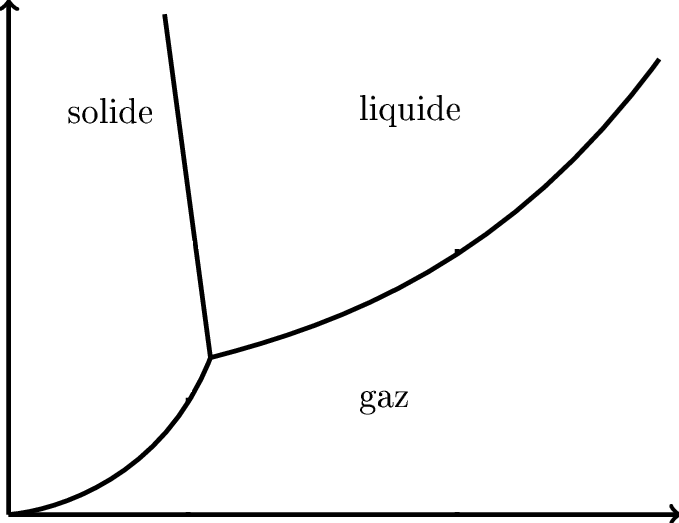 v=1
v=1
v=1
T
Variables de composition d’un mélange binaire
Mélange de A et B
Construction d’un diagramme binaire Si-Ge
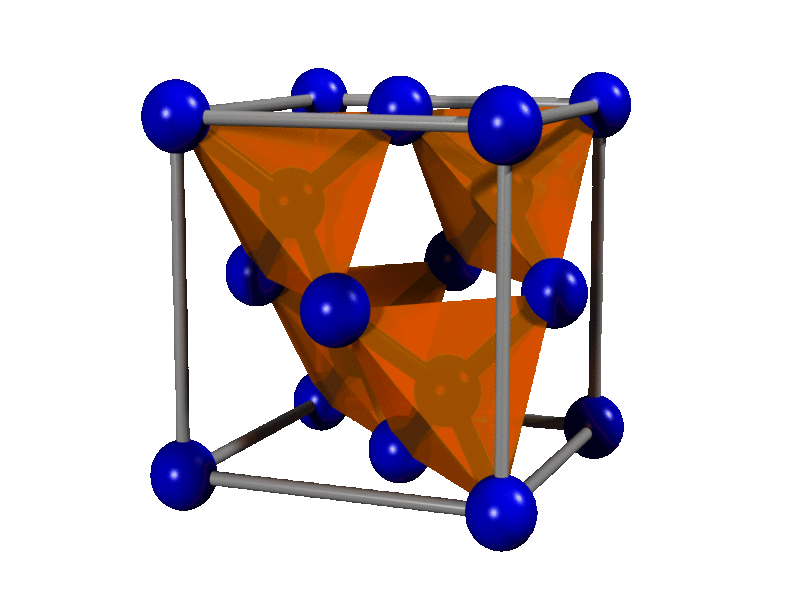 Construction d’un diagramme binaire Si-Ge
T
T
t
0
1
Construction d’un diagramme binaire Si-Ge
T
T
t
0
1
Construction d’un diagramme binaire Si-Ge
T
T
t
0
1
Construction d’un diagramme binaire Si-Ge
T
T
t
0
1
Construction d’un diagramme binaire Si-Ge
T
T
t
0
1
Construction d’un diagramme binaire Si-Ge
T
T
t
0
1
Construction d’un diagramme binaire Si-Ge
T
T
t
0
1
Construction d’un diagramme binaire Si-Ge
T
T
t
0
1
Construction d’un diagramme binaire Si-Ge
T
T
t
0
1
Construction d’un diagramme binaire Si-Ge
T
T
t
0
1
Construction d’un diagramme binaire Si-Ge
T
T
t
0
1
Construction d’un diagramme binaire Si-Ge
T
T
t
0
1
Construction d’un diagramme binaire Si-Ge
T
T
t
0
1
Construction d’un diagramme binaire Si-Ge
T
T
t
0
1
Construction d’un diagramme binaire Si-Ge
T
T
t
0
1
Construction d’un diagramme binaire Si-Ge
T
T
t
0
1
Construction d’un diagramme binaire Si-Ge
T
T
t
0
1
Construction d’un diagramme binaire Si-Ge
T
T
t
0
1
Construction d’un diagramme binaire Si-Ge
T
T
t
0
1
Construction d’un diagramme binaire Si-Ge
T
T
liq
liquidus
liq + sol
solidus
sol
t
0
1
Théorème des moments
T
T
liquidus
S
M
L
T
solidus
0
1
Théorème des moments
T
T
1414
938,3
0
1
Théorème des moments
T
T
1414
938,3
0
1
Théorème des moments
T
T
1414
M
1200
938,3
0
1
0,60
Théorème des moments
T
T
1414
M
L
S
1200
938,3
0
1
0,60
0,32
0,67
Théorème des moments
T
T
1414
M
L
S
1200
938,3
0
1
0,60
0,32
0,67
Théorème des moments
T
T
1414
M
L
S
1200
938,3
0
1
0,60
0,32
0,67
Théorème des moments
T
T
1414
M
L
S
1200
938,3
0
1
0,60
0,32
0,67
Théorème des moments
T
T
1414
M
L
S
1200
938,3
0
1
0,60
0,32
0,67
Purification par fusion de zone
Pompe
Silicium
S
L
S
Déplacement de la bobine
Purification par fusion de zone
T
liquide
solution solide
Purification par fusion de zone
T
liquide
solution solide
Purification par fusion de zone
Silicium impur fondu
T
liquide
solution solide
Purification par fusion de zone
Silicium impur fondu
T
liquide
solution solide
Purification par fusion de zone
Silicium impur fondu
T
Cristallisation à l’arrière de la zone fondue
liquide
solution solide
Construction d’un diagramme binaire Au-Si
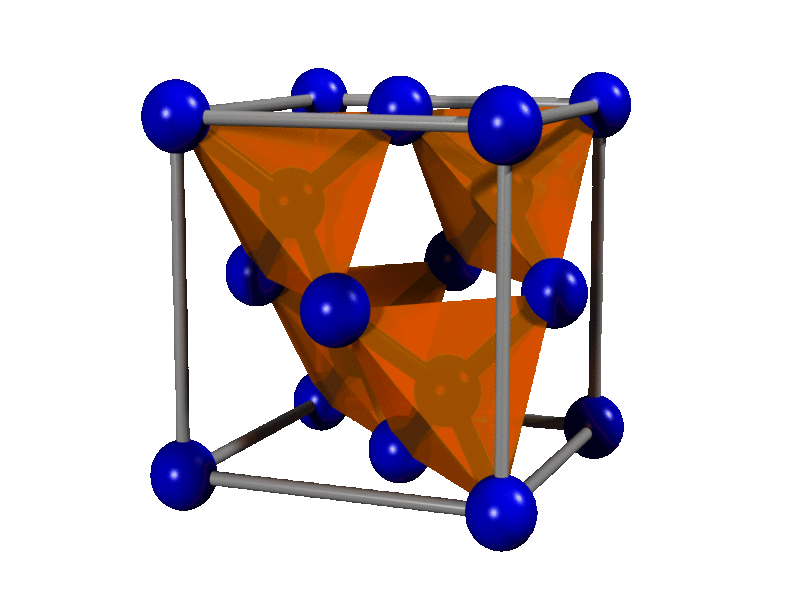 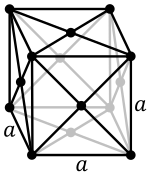 Construction d’un diagramme binaire Au-Si
T
T
1414°C
1064°C
t
0
1
Construction d’un diagramme binaire Au-Si
T
T
1414°C
Refroidissement du liquide
1064°C
Apparition du premier grain d’Au(s)
Apparition du premier grain de Si(s)
Disparition de la dernière goutte de liquide
t
0
1
Construction d’un diagramme binaire Au-Si
T
T
1414°C
1064°C
t
0
1
Construction d’un diagramme binaire Au-Si
T
T
1414°C
1064°C
t
0
1
Construction d’un diagramme binaire Au-Si
T
T
1414°C
1064°C
t
0
1
Construction d’un diagramme binaire Au-Si
T
T
1414°C
liquide
1064°C
liquide + Si(s)
l + 
Au(s)
Au(s) + Si(s)
t
0
1
Etat diphasé liquide-solide
T
T
liquidus
liq + Si(s)
S
M
L
solidus
0
Etat diphasé solide-solide
T
T
M
A
B
Si(s) pur
Au(s) pur
0
Etat triphasé solides-liquide
T
T
E
M
Au(s) + Si(s) + liq
0
Diagramme binaire acide sébacique – acide adipique
Thymol
Acide palmitique
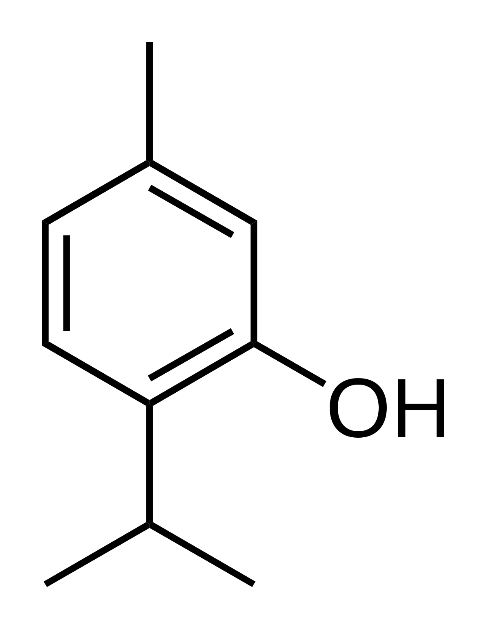 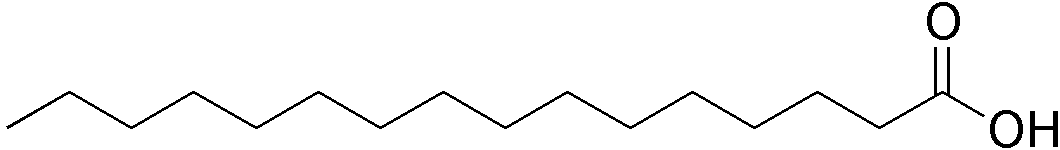 Mélanges réalisés
Acquisition de courbes de refroidissement
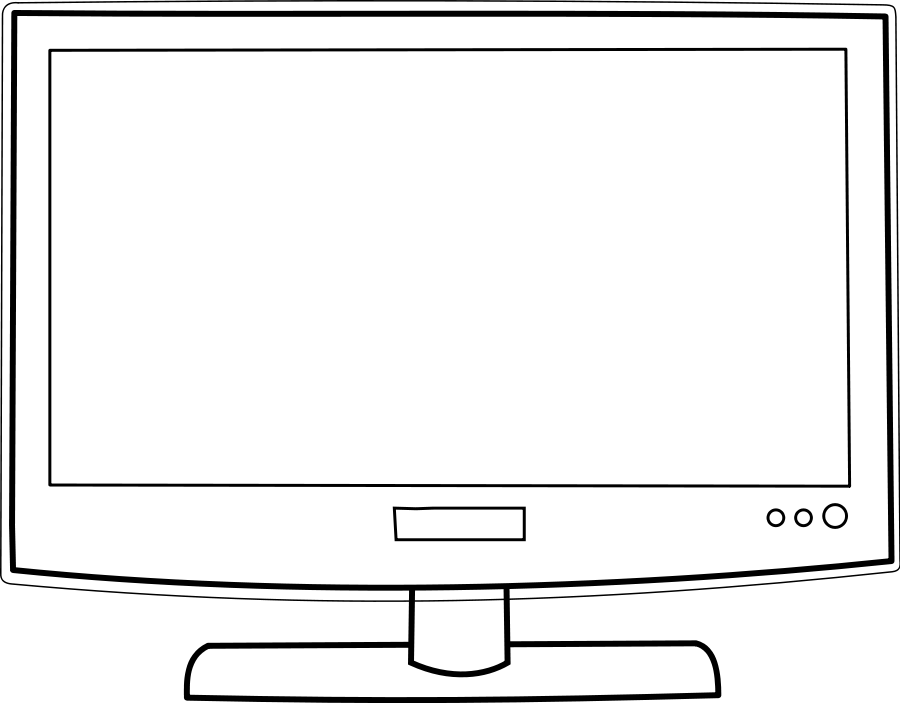 thermocouples
Tubes double paroi
Décapeur thermique
Mélanges acide palmitique et thymol
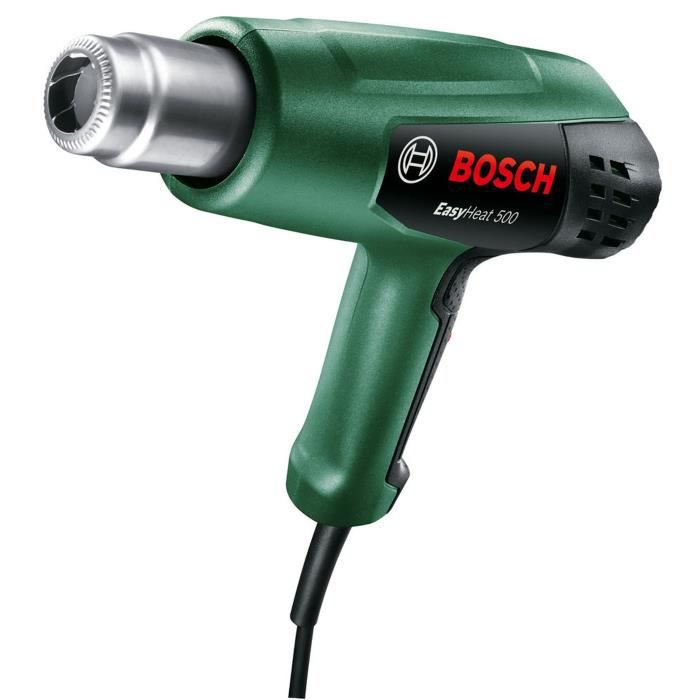 Portion du diagramme binaire eau-NaCl
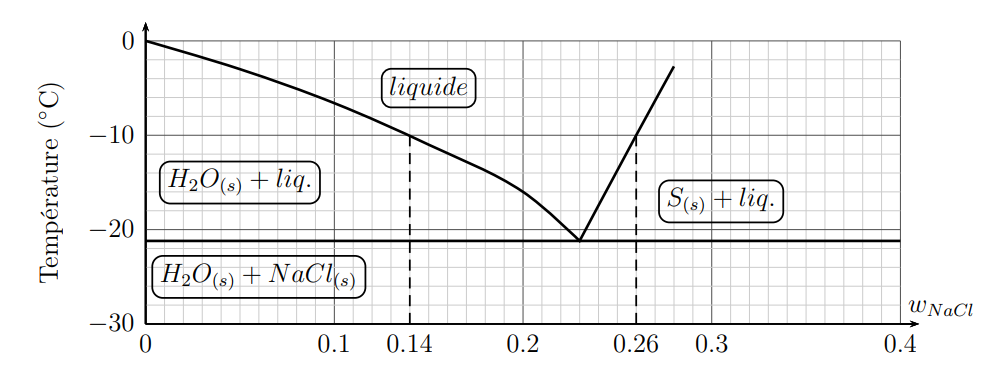 Diagramme binaire à point indifférent
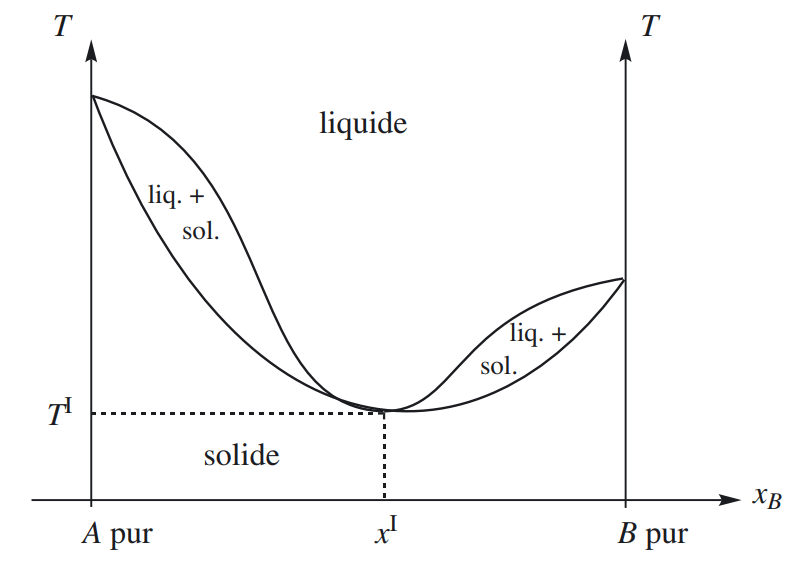 Diagramme binaire avec miscibilité nulle à l’état solide
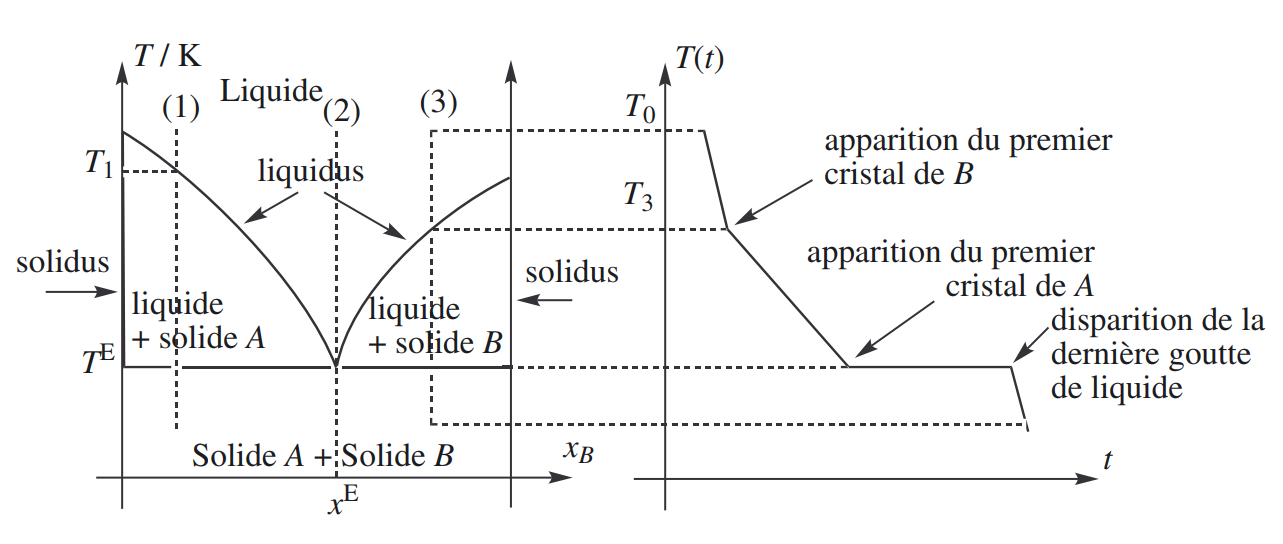